Gereedschapskist vlakke meetkunde
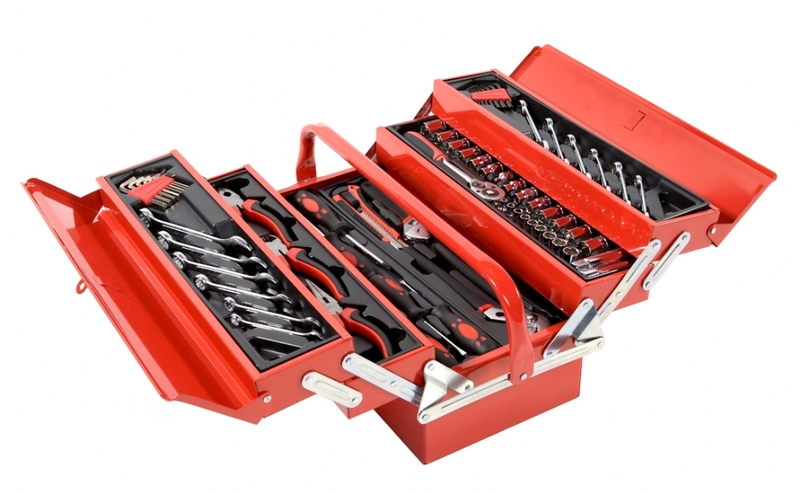 Hoe kunnen we aantonen dat een parallellogram een rechthoek is?
Door aan te tonen dat:
één van de hoeken recht is 
de diagonalen gelijk zijn 
twee opeenvolgende hoeken gelijk zijn
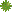 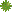 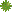 Hoe kunnen we aantonen dat een parallellogram een rechthoek is?
Eén van de hoeken is recht
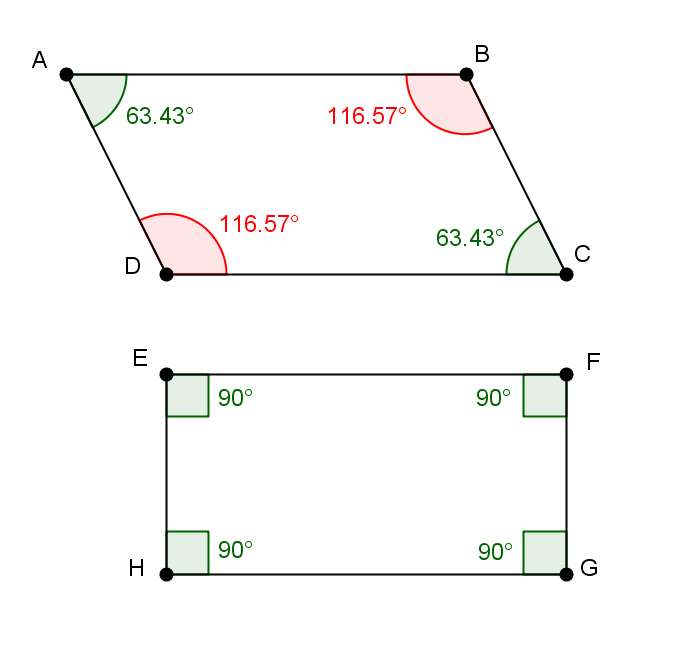 Parallellogram
-> overstaande hoeken even groot
-> hoek 1 = 90° => hoek 3 = 90°
-> som hoeken 360°
-> andere twee hoeken samen 180° en even groot (overstaande)
-> hoek 2 en hoek 4 = 90°
-> vier rechte hoeken
Rechthoek
Een rechte hoek is een hoek van 90°.
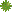 De diagonalen zijn gelijk
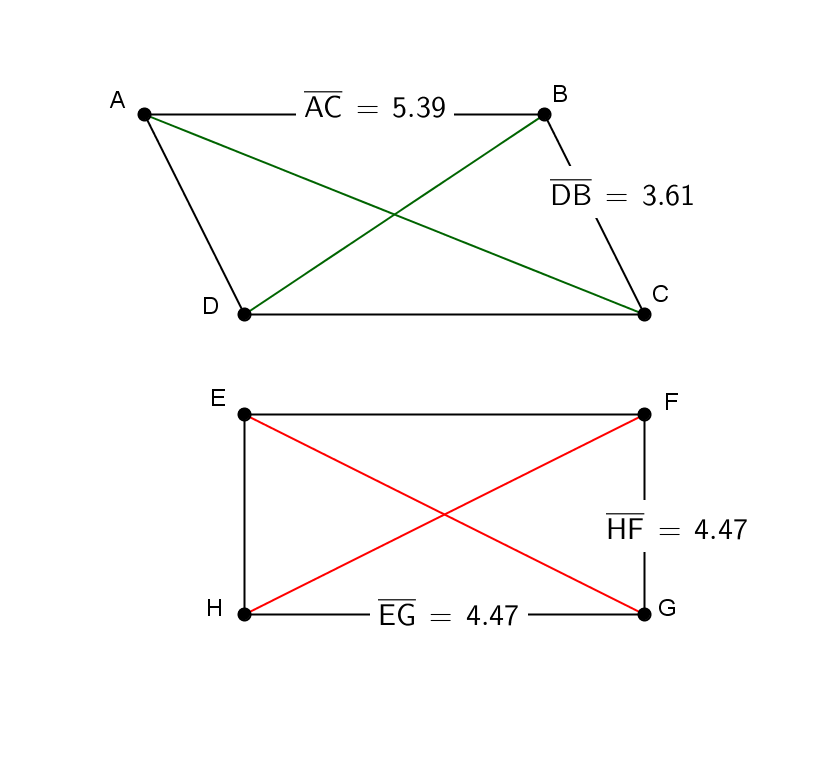 In een rechthoek zijn de diagonalen even lang.
Diagonalen zijn lijnstukken die de overstaande hoekpunten met elkaar verbinden.
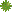 Twee opeenvolgende hoeken zijn gelijk
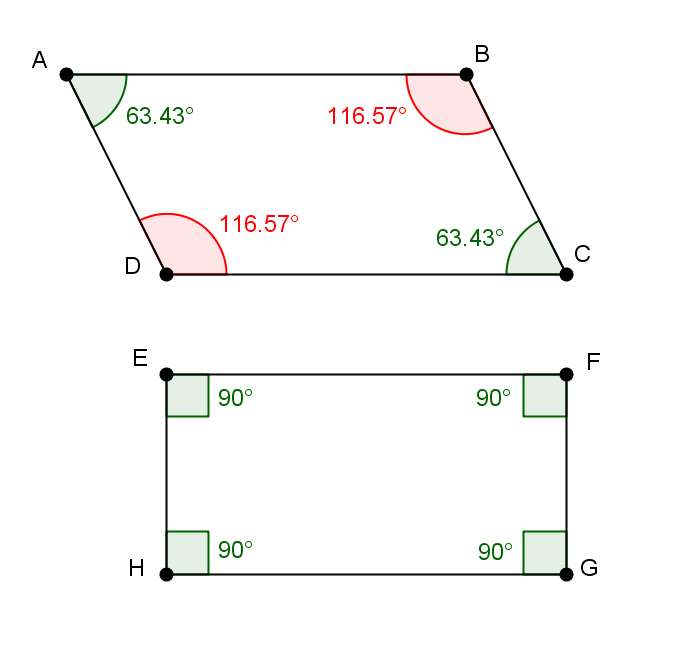 Een rechthoek is een vierhoek met vier rechte hoeken.
Hoek 1 = hoek 2
Hoek 2 = hoek 3
Hoek 3 = hoek 4
Hoek 4 = hoek 1

=> Alle hoeken gelijk, allemaal 90°  (som 360°)
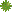